Intentional Networking: Opportunistic Exploitation of Mobile Network Diversity
Brett Higgins
Azarias Reda   Timur Alperovich
Jason Flinn   Brian Noble
T.J. Giuli
David Watson
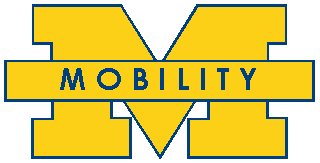 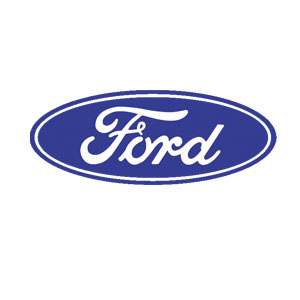 The Challenge
Diversity of networks






	
     Diversity of behavior
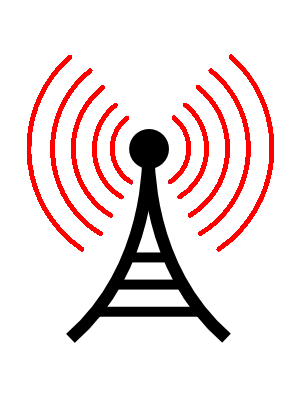 Email
Fetch messages
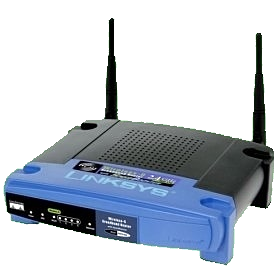 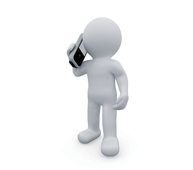 YouTube
Upload video
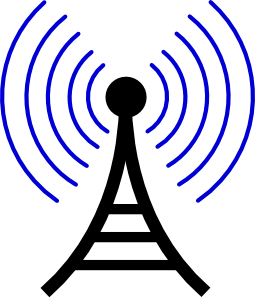 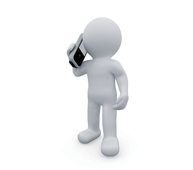 Match traffic to available networks
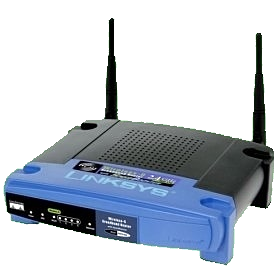 Brett Higgins
2
Current approaches: two extremes
All details hidden			 	  All details exposed






    Result: mismatched		     Result: hard for
                  traffic                                    applications
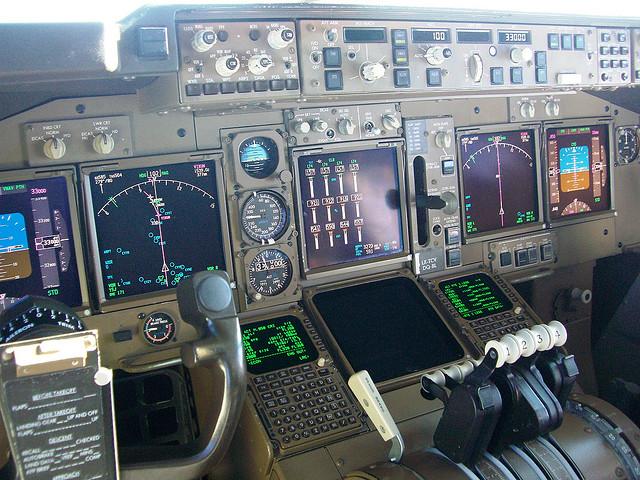 Please 
insert 
packets
Brett Higgins
3
Solution
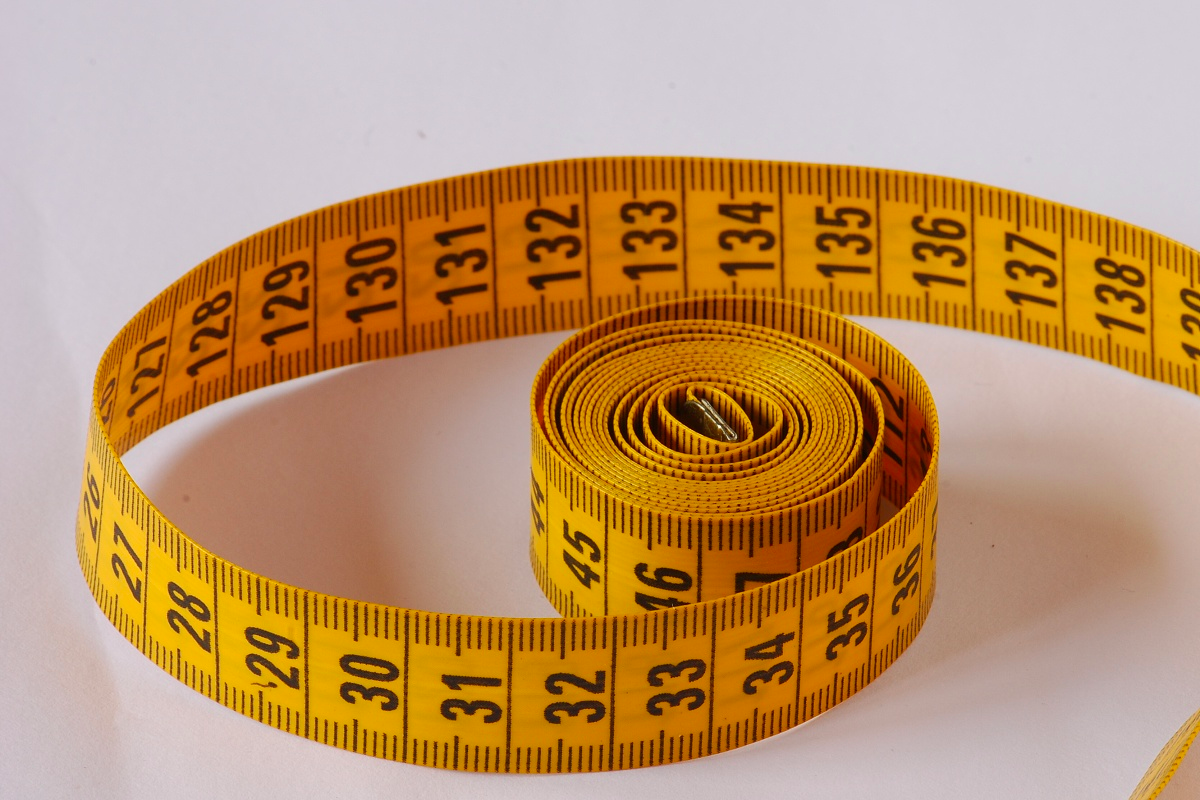 System measures available networks


Applications describe their traffic


System matches traffic to networks
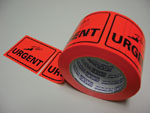 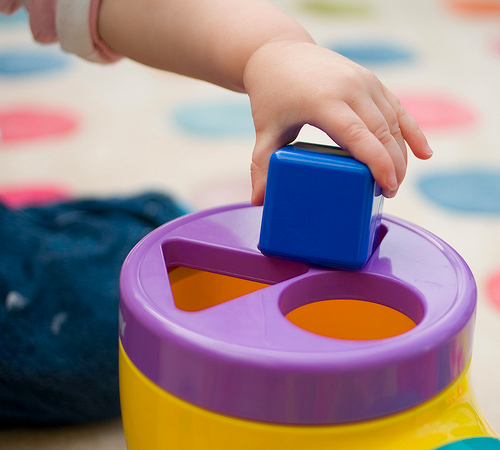 Brett Higgins
4
Intentional Networking
Separate concerns
System monitors and measures available networks
Apps describe their traffic
System matches traffic to the right network
Be simple
Apps use qualitative labels like FG/BG, small/large
Embrace concurrency
Consider multiple networks like multiple cores
Abstractions for network concurrency
Brett Higgins
5
Roadmap
Motivation
Abstractions
Applications
Evaluation
Summary
Brett Higgins
6
Abstraction: Multi-socket
Socket: logical connection between endpoints
Client
Server
Brett Higgins
7
Abstraction: Multi-socket
Multi-socket: virtual connection
Measures performance of each alternative
Encapsulates transient network failure
Client
Server
Brett Higgins
8
Abstraction: Label
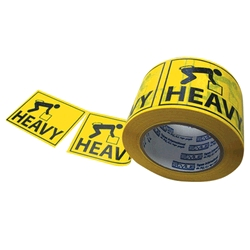 Qualitative description of network traffic
Size: small (latency) or large (bandwidth)
Interactivity: foreground vs. background
Client
Server
Brett Higgins
9
Implementing “foreground”
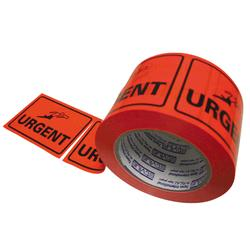 Foreground traffic takes precedence
Need to keep BG traffic out of the way
Borrow from anticipatory scheduling
If no FG data,
increase to 1 sec
≤ 50ms of BG data
BG
Kernel socket buffer
FG
Data buffered in library
Brett Higgins
10
Abstraction: IROB
IROB: Isolated Reliable Ordered Bytestream
Guarantees atomic delivery of data chunk
Application specifies data, atomicity boundary
IROB 1
4
3
2
1
Brett Higgins
11
Abstraction: Ordering Constraints
App specifies partial ordering on IROBs
Receiving end enforces delivery order
Server
IROB 1
IROB 1
use_data()
IROB 2
IROB 2
IROB 3
Dep: 2
IROB 3
Brett Higgins
12
Abstraction: Thunk
What happens when traffic should be deferred?
Application passes an optional callback + state
Borrows from PL domain
If no suitable network is available:
Operation will fail with a special code
Callback will be fired when a suitable network appears
Use case: periodic background messages
Send once, at the right time
Brett Higgins
13
Intentional Networking: Abstractions
Multi-socket: virtual connection

Label: qualitative message description

IROB: atomicity and ordering constraints

Thunk: expose network events to application
Brett Higgins
14
Roadmap
Motivation
Abstractions
Applications
Evaluation
Summary
Brett Higgins
15
Applications
Distributed file system
File reads (foreground) and writes (background)
Reads and writes unordered with respect to each other
IMAP email + prefetching
User requests (foreground) and prefetches (background)
Add small/large label for responses
Vehicular sensing
Road condition monitoring (small, foreground)
Vehicle performance trend analysis (large, background)
Use thunks to decide when to send cumulative sensor data
Brett Higgins
16
Applications
Distributed file system
File reads (foreground) and writes (background)
Reads and writes unordered with respect to each other
IMAP email + prefetching
User requests (foreground) and prefetches (background)
Add small/large label for responses
Vehicular sensing
Road condition monitoring (small, foreground)
Vehicle performance trend analysis (large, background)
Use thunks to decide when to send cumulative sensor data
Brett Higgins
17
Roadmap
Motivation
Abstractions
Applications
Evaluation
Summary
Brett Higgins
18
Evaluation: Methodology
Gathered network traces in a moving vehicle
Sprint 3G & open WiFi
BW up/down, RTT
Replayed in lab
                                				     (trace map here)
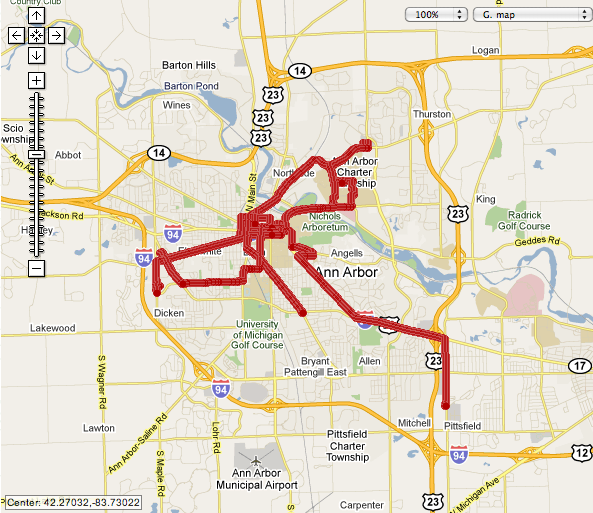 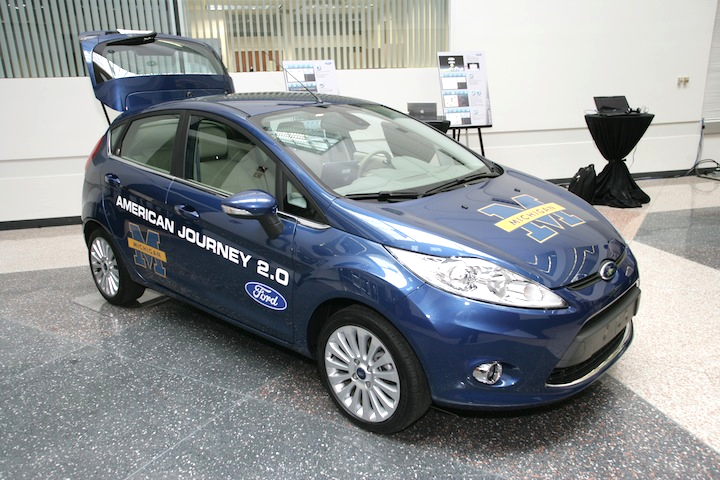 Brett Higgins
19
Evaluation: Comparison Strategies
Generated from the network traces
Idealized migration
Always use best-bandwidth network
Always use best-latency network
Idealized aggregation
Aggregate bandwidth, minimum latency
Upper bounds on app-oblivious performance
Brett Higgins
20
Evaluation Results: Email
Trace #2: Ypsilanti, MI
3%
7x
Brett Higgins
21
Evaluation Results: Vehicular Sensing
Trace #2: Ypsilanti, MI
6%
48%
Brett Higgins
22
Evaluation Results: Vehicular Sensing
Trace #2: Ypsilanti, MI
Brett Higgins
23
Summary
Intentional Networking
Separates concerns between apps and the system
Applications describe their network traffic
System matches traffic to the right network
Simplifies app task with qualitative labels
Provides abstractions for network concurrency
Outperforms all application-oblivious strategies
Questions?
Brett Higgins
24
Brett Higgins
25
Evaluation Results: Vehicular Sensing
Trace #2: Ypsilanti, MI
Urgent Update Latency
Background Throughput
Single-process
Multi-process
Single-process
Multi-process
Brett Higgins
26
Evaluation Results: Email
Benchmark
User opens 5 emails (foreground)
App prefetches 100 emails (background)
We report:
Average on-demand fetch time
Time to finish prefetching all 100 emails
Brett Higgins
27
Evaluation Results: Email
Trace #1: Ann Arbor, MI
1%
11x
Brett Higgins
28
Evaluation Results: Vehicular Sensing
Trace #1: Ann Arbor, MI
1%
4x
Brett Higgins
29
Evaluation Results: Vehicular Sensing
Trace #2: Ypsilanti, MI
6%
2x
Brett Higgins
30
Evaluation Results: Multiple Processes
Trace #1: Ann Arbor, MI
Urgent Update Latency
Background Throughput
Single-process
Multi-process
Single-process
Multi-process
Brett Higgins
31
Vehicular Sensing
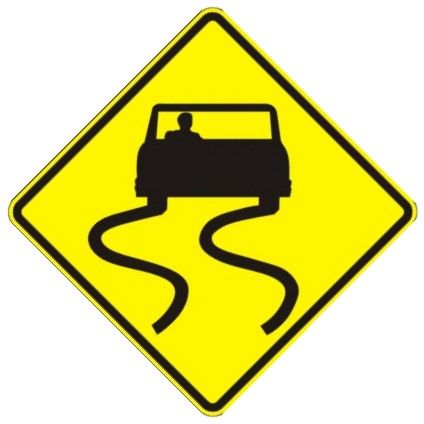 Based on Ford research platform specs
Raw sensor data sent to central server
About 25KB/sec of data
Useful for long-term analysis, preventative maintenance
Some sensor readings indicate abnormal conditions
Traction control engaging => slippery roads
Send these reports to service to alert other drivers
Brett Higgins
32